งบบริการสร้างเสริมสุขภาพและป้องกันโรค (P&P)
ปีงบประมาณ 2559
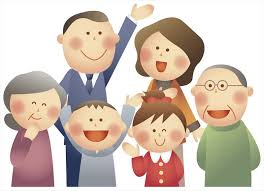 สำนักงานหลักประกันสุขภาพแห่งชาติ เขต 3 นครสวรรค์
เป้าประสงค์
 เพื่อลดปัจจัยเสี่ยงทางสุขภาพ อัตราป่วย/อัตราตายที่เป็นภาระโรคของประเทศ
 เพื่อเพิ่มการเข้าถึงบริการสร้างเสริมสุขภาพและป้องกันโรคตามสิทธิประโยชน์ * ของประชาชนกลุ่มวัย
* สิทธิประโยชน์ปี 59 อยู่ระหว่างการทบทวนกับหน่วยงานที่เกี่ยวข้องเพื่อเสนอ     คณะกรรมการฯประกาศใช้เป็น ประเภทและขอบเขตบริการสร้างเสริมสุขภาพและป้องกันโรค สำหรับประชาชนคนไทย ในระบบหลักประกันสุขภาพแห่งชาติ พ.ศ. 2559
2
ขอบเขตการบริการสร้างเสริมสุขภาพและป้องกันโรค
ชุดสิทธิประโยชน์ /ชุดกิจกรรมที่สำคัญในแต่ละกลุ่มเป้าหมาย
งานบริการสร้างเสริมสุขภาพและป้องกันโรค
ชุดสิทธิประโยชน์ใหม่ ปี 59
4
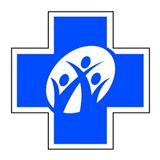 ประกาศคณะกรรมการหลักประกันสุขภาพแห่งชาติเรื่อง หลักเกณฑ์การดำเนินงานและการบริหารจัดการกองทุนหลักประกันสุขภาพแห่งชาติสำหรับผู้มีสิทธิหลักประกันสุขภาพแห่งชาติ ปีงบประมาณ 2559
หมวด 2 
	รายการบริการทางการแพทย์เหมาจ่ายรายหัว
************
            ข้อ 4 อัตราเหมาจ่ายรายหัวปีงบประมาณ 2559 จำนวน 3,028.94 บาทต่อผู้มีสิทธิตามกฎหมายว่าด้วยหลักประกันสุขภาพแห่งชาติ (ผู้มีสิทธิ) สำหรับผู้มีสิทธิจำนวน 48.787 ล้านคน โดยจัดสรรเป็นประเภทบริการ ค่าใช้จ่าย หรือเงินต่างๆ ดังนี้
กรอบการบริหาร
เป็นค่าใช้จ่าย สนับสนุนและส่งเสริมการจัดบริการสาธารณสุขด้านการสร้างเสริมสุขภาพและป้องกันโรคที่ให้โดยตรงแก่บุคคลสำหรับประชาชนไทยทุกคน 
 เงินที่ได้รับจำนวน 398.60 บาทต่อผู้มีสิทธิ 48.787 ล้านคน แต่เมื่อนำมาจัดสรรเพื่อเป็นค่าใช้จ่ายบริการแก่ประชาชนไทยทุกคน 65.323 ล้านคน 
                                   จึงเท่ากับ 297.70 บาทต่อคน


 ข้อ 34 การบริหารจัดการค่าใช้จ่ายบริการสร้างเสริมสุขภาพและป้องกันโรค แบ่งเป็นประเภทบริการย่อย 3 รายการได้แก่

      34.1 บริการสร้างเสริมสุขภาพและป้องกันโรคระดับประเทศ
             ( P&P National priority program and central procurement )
      34.2 บริการสร้างเสริมสุขภาพและป้องกันโรคที่ดำเนินการในชุมชน 
              (กองทุนหลักประกันสุขภาพระดับพื้นที่) 
      34.3บริการสร้างเสริมสุขภาพและป้องกันโรคสำหรับบริการพื้นฐาน          ( P&P Basic service )
6
กรอบแนวทางและหลักเกณฑ์กลางการบริหารงบ P&P ปี 2559
P&P
(297.70 บาท x ปชก. ทุกสิทธิ 65.323 ล้านคน)
งบที่ได้รับ 398.60 บาท/คน
UC pop 48.787 คน
(ก) 
NPP & Central Procurement 
(30 บาท/คน)
(ข) 
P&P ในชุมชน 
(45 บาท/คน)
(ค) 
P&P basic services 
(222.70 บาท/คน)
-บริหารแบบ global 
budget ระดับเขต
สำหรับเขต 1-12
จัดสรรให้กองทุน
ท้องถิ่นที่มีความ
พร้อมตามจำนวนประชากรไทย หากมีเงินเหลือให้ ปรับเกลี่ยเป็น P&P basic services โดยความเห็นชอบจาก อปสข.
1. บริหารแบบ global budget ระดับเขต  การคำนวณ GB ให้ตามจำนวนประชากรไทย โดย 40% ปรับอัตราตามโครงสร้างกลุ่มอายุระดับจังหวัดและแต่ละจังหวัดต่างจากค่าเฉลี่ยไม่เกิน+/- 10% และ 60% ใช้อัตราเท่ากันทุกกลุ่มอายุ
2. หลักเกณฑ์การจ่ายค่าใช้จ่าย ให้เป็นไปตามกรอบแนวทางและหลักเกณฑ์กลาง โดยระดับเขตสามารถเพิ่มเติมหลักเกณฑ์ได้โดยต้องผ่านความเห็นชอบจาก อปสข.
3. กรอบแนวทางและหลักเกณฑ์กลางการจ่ายค่าใช้จ่าย มีดังนี้
ไม่น้อยกว่า 20 บาทต่อคน จ่ายตามเกณฑ์คุณภาพผลงานบริการ รวมกับเงินปฐมภูมิตามเกณฑ์ QOF  โดยจ่ายให้หน่วยบริการ/สถานบริการ 
ไม่เกิน 8 บาทต่อคน จ่ายเป็นค่าบริการแก้ไขปัญหาเฉพาะพื้นที่ระดับเขต/จังหวัด หรือตามนโยบาย โดยจ่ายให้หน่วยบริการ/สถานบริการ/หน่วยงานภาครัฐ
ไม่เกิน 5 บาทต่อคน เป็นค่าสนับสนุนและส่งเสริมระบบบริการสร้างเสริมสุขภาพและป้องกันโรค และบริการปฐมภูมิ เพื่อแก้ไขปัญหาเฉพาะพื้นที่หรือตามนโยบาย การกำกับติดตาม/ประเมินผลระดับเขต/จังหวัด โดยจ่ายให้หน่วยบริการ/สถานบริการ/หน่วยงานภาครัฐ
ส่วนที่เหลือ (ประมาณ 189.70 บาทต่อคน) จ่ายแบบเหมาจ่ายที่อาจปรับด้วยโครงสร้างอายุ/*ผลงานบริการ และ/หรือจ่ายตามรายการบริการ  โดยจ่ายให้หน่วยบริการ/สถานบริการ
-วัคซีน สมุดสุขภาพ
-ค่าบริการระดับประเทศ 
: TSH/ Thalassemia/      
Child development/ 
Teenage pregnancy/
และประเด็นที่คณะอนุ 
กรรมการPP เห็นชอบ
-ไม่เกิน 1 บาทต่อคน 
เป็นค่าสนับสนุนและ
ส่งเสริมระบบบริการ 
การกำกับติดตาม/
ประเมินผล
7
*ผลงานบริการ ใช้ผลงานของไตรมาส3,4ปี57และไตรมาส1,2ปี58 จาก43แฟ้มที่ส่วนกลาง
การบริหารงบบริการ P&P ปี 2559
ส่วนที่ (ก)บริการ P&P บริหารระดับประเทศจำนวน 30 บาท/คน
การป้องกันและควบคุมโรค Thalassemia
การตรวจคัดกรองThalassemiaในหญิงตั้งครรภ์
หน่วยบริการ ตรวจคัดกรอง Thalassemia 
(งบรวมเหมาจ่าย ในการบริการตรวจ ANC)
กรณี ตรวจยืนยันผล Thalassemia ทุกขั้นตอน  
ของ หญิงตั้งครรภ์ และสามีที่มีผลการคัดกรองผิดปกติ(ทุกสิทธิ์)
หน่วยบริการ เรียกเก็บค่าใช้จ่ายจาก สปสช.ส่วนกลาง
ตามแนวทางที่กำหนด
การสนับสนุนค่าใช้จ่าย
การตรวจคัดกรองเสี่ยง
	- เหมาจ่ายรวมในPP Basic service
การตรวจยืนยันผลทุกขั้นตอน 
	- เบิกตรง สปสช. ส่วนกลาง
การสิ้นสุดการตั้งครรภ์ 
	- เบิกตรง สปสช. ส่วนกลาง
10
อัตราการจ่ายการตรวจทางห้องปฏิบัติการ และตรวจวินิจฉัย
การจ่าย
หน่วยบริการบันทึกข้อมูลการให้บริการผ่าน โปรแกรมระบบ บริหารจัดการโรคธาลัสซีเมีย ภายในวันที่ ๑๐ ของทุกเดือน  
สปสช.ตรวจสอบความถูกต้องของข้อมูล และจ่ายเงินให้หน่วยบริการ หรือหน่วยงาน ที่รับตรวจ ทุกเดือน
www.nhso.go.th >>> บริการออนไลน์
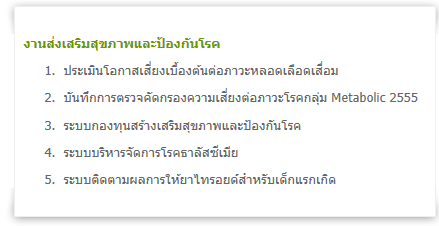 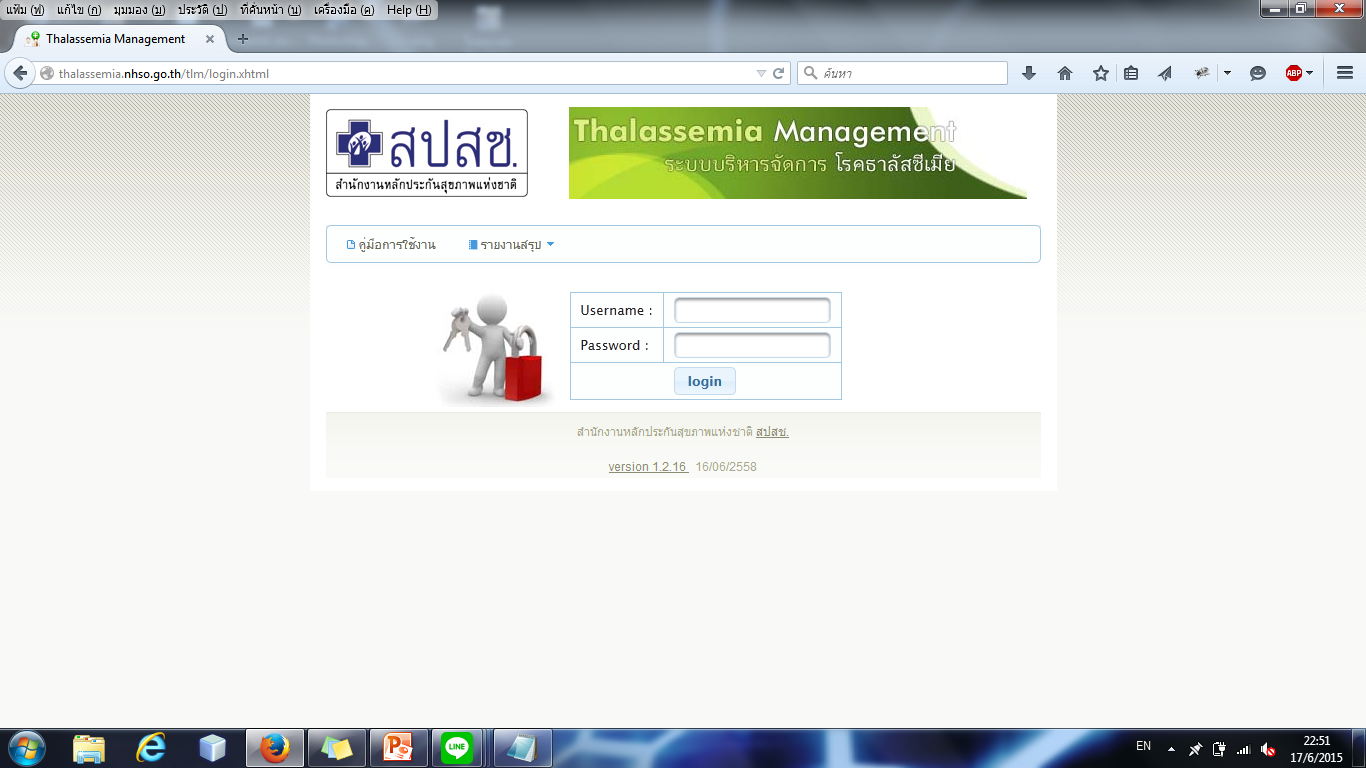 ผู้ประสานงาน สปสช.ส่วนกลาง คุณ พรพจนาจ ขะชาตย์   
โทรศัพท์ : 02-141-4299   Email : pornputjanard.k@nhso.go.th
การป้องกันและควบคุมโรคภาวะพร่องไทรอยด์ในทารกแรกเกิด
การตรวจคัดกรองTHSในทารกแรกเกิด
หน่วยบริการ ส่ง LAB ศูนย์วิทยาศาสตร์การแพทย์
สปสช.ส่วนกลาง จ่ายค่าบริการตรวจโดยตรง 
แก่ ศูนย์วิทยาศาสตร์การแพทย์
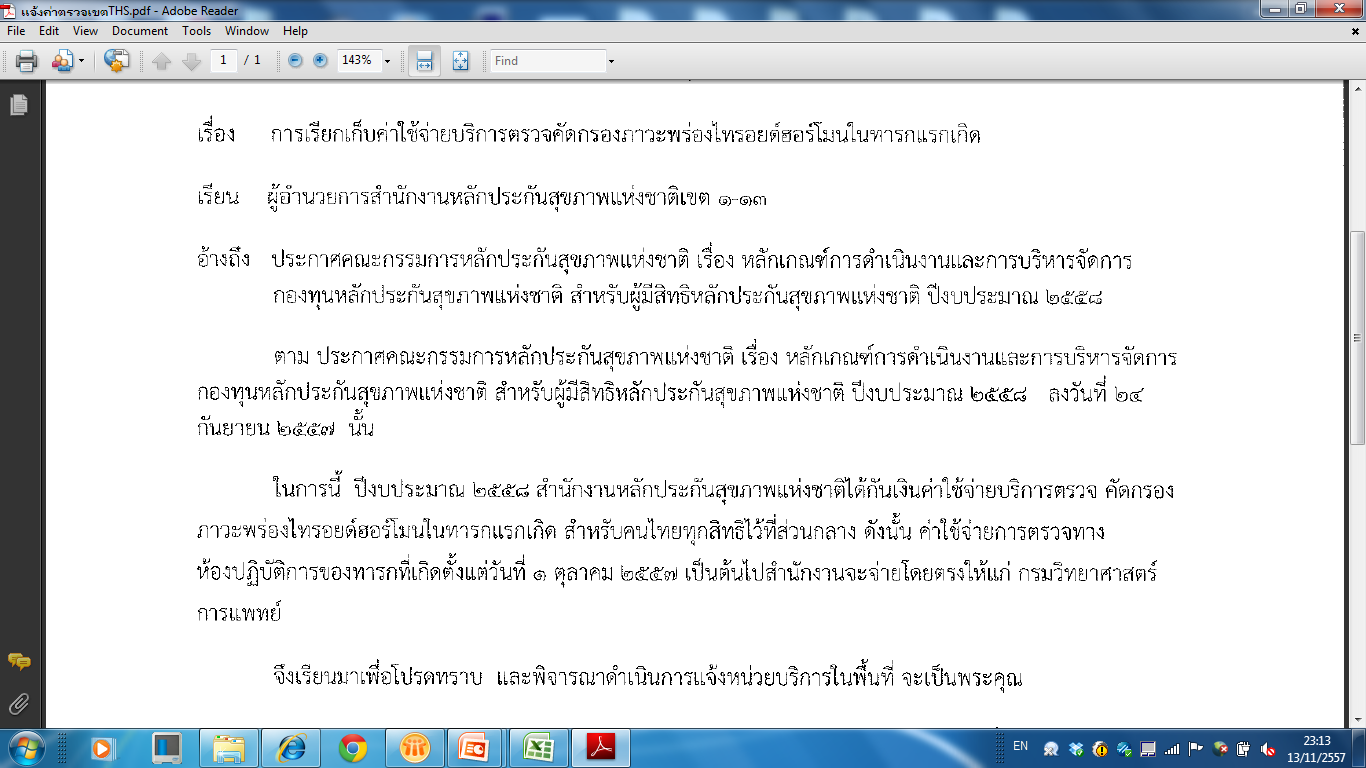 การป้องกันและควบคุมการตั้งครรภ์ในวัยรุ่น
บริการยาฝังคุมกำเนิด บริการห่วงอนามัย
ผู้รับบริการต้องเป็นประชาชนไทยเพศหญิงที่มีอายุ ๘ – ๑๙ ปี    ทุกสิทธิ ที่อยู่ในภาวะหลังคลอดหรือแท้งหรือต้องการคุมกำเนิด
อัตราการจ่าย
กรณีบริการห่วงอนามัย จ่ายในอัตรา ๘๐๐ บาทต่อราย
กรณีบริการยาฝังคุมกำเนิด จ่ายในอัตรา ๒,๕๐๐ บาทต่อราย
โดยการบันทึกข้อมูล ในโปรแกรม e-Claim
เงื่อนไขการให้บริการ
ผู้ป่วยเพศหญิงทุกสิทธิประโยชน์ อายุระหว่าง 8-19 ปี
บันทึกรายการค่าใช้จ่ายในหน้าค่ารักษาพยาบาล (F7) ในหมวดค่าใช้จ่ายอื่น ๆ ที่ยังไม่ได้จัดหมวด ดังนี้
	2.1 กรณีใส่ห่วง บันทึกรหัส FP001 ( Z301, 697 )  
	2.2 กรณีฝังยาคุม บันทึกรหัส FP002 ( Z308, 9924 ) 
 หมายเหตุ ในหน่วยบริการเดียวกัน สามารถเบิกได้ 1 คน 1 ครั้ง 1 รายการต่อ 1 ปีงบประมาณ
ส่วนที่ (ข) P&P กองทุนท้องถิ่น 45 บาท/คน
ส่วนที่ (ค) P&P basic  services 222.70 บาท/คน
กรอบการบริหารงบบริการ P&P Basic  Services ปี 2559
งบค่าบริการ P&P Basic Services  222.70 บาท /ปชก.ผู้มีสิทธิ 65.323 ล้านคน
จัดสรรเงินเป็น Global budget ระดับเขตตามจำนวนประชากรไทย  สัดส่วน 40:60
โครงสร้างกลุ่มอายุ ( Age adj ) (+/- 10%)  : จำนวนประชากรทุกสิทธิ (Flat  rate)
หลักเกณฑ์การจ่ายค่าใช้จ่าย ให้เป็นไปตามกรอบแนวทางและหลักเกณฑ์กลางโดยระดับเขตสามารถเพิ่มเติมหลักเกณฑ์กลางได้ โดยต้องผ่านความเห็นชอบจาก อปสข.
กรอบการบริหารงบ P&P ระดับเขต 3 ปี 2559
เขต 3 นครสวรรค์ งบรวม 718,503,646.13 บาท
(เขต 3 ได้รับ 223.11 บาท /คน)
รวมทั้งหมด 268.11 บาท/คน)
โดยรายละเอียดการจัดสรร ให้เป็นไปตามคณะทำงาน P&P ระดับเขต กำหนด
งบ P&P_ A แก้ปัญหาพื้นที่  ( 8  บาท /คน )วงเงิน 21,438,904.00 บาท
งบสนับสนุนและส่งเสริมการจัดบริการฯ P&P_D ( 5 บาท/คน)วงเงิน  13,399,315.00  บาท
แฟ้มที่เกี่ยวข้องกับบริการสร้างเสริมสุขภาพและป้องกันโรค
ข้อมูลมาตรฐาน 43 แฟ้ม
PERSON
SERVICE
PROCEDURE
DIAGNOSIS
DRUG_OPD
CHARGE_OPD
สามารถตรวจสอบข้อมูลในการส่งออกด้วยโปรแกรม OP43F_Analysis
ต้องส่งข้อมูลถูกต้องตามมาตรฐานการส่งข้อมูล OP/PP
ข้อมูลที่ใช้ประกอบการจัดสรร/กำกับติดตาม (P&P Work Load)
ข้อมูลที่ใช้ประกอบการจัดสรร ปี 2558
ผลงานตามเงื่อนไขการบันทึกข้อมูลในแต่ละกิจกรรม
การกำกับติดตามผลการดำเนินงานตามตัวชี้วัดร่วม กสธ. และ สปสช.
กลุ่มมารดาและทารก   	
 กลุ่มปฐมวัย ( 0-5 ปี )    	
 กลุ่มวัยเรียน  			
 กลุ่มวัยทำงาน
 กลุ่มวัยรุ่น	
 กลุ่มสูงอายุ 			
 กลุ่มเป้าหมายเฉพาะ
24
ตัวชี้วัด QOF ด้านที่ 1 คุณภาพและผลงานการจัดบริการสร้างเสริมสุขภาพและป้องกันโรค  เขต 3 ปี 2559
เพื่อเพิ่มการเข้าถึงบริการสร้างเสริมสุขภาพและป้องกันโรคตามสิทธิประโยชน์ของประชาชนกลุ่มวัย
กองทุนสร้างเสริมสุขภาพและป้องกันโรค ( P&P )
วัตถุประสงค์
การบริหารจัดการกองทุน P&P
กองทุน P&P
M&E
จัดบริการ
กองทุนท้องถิ่น
ระดับประเทศ
P&P พื้นฐาน
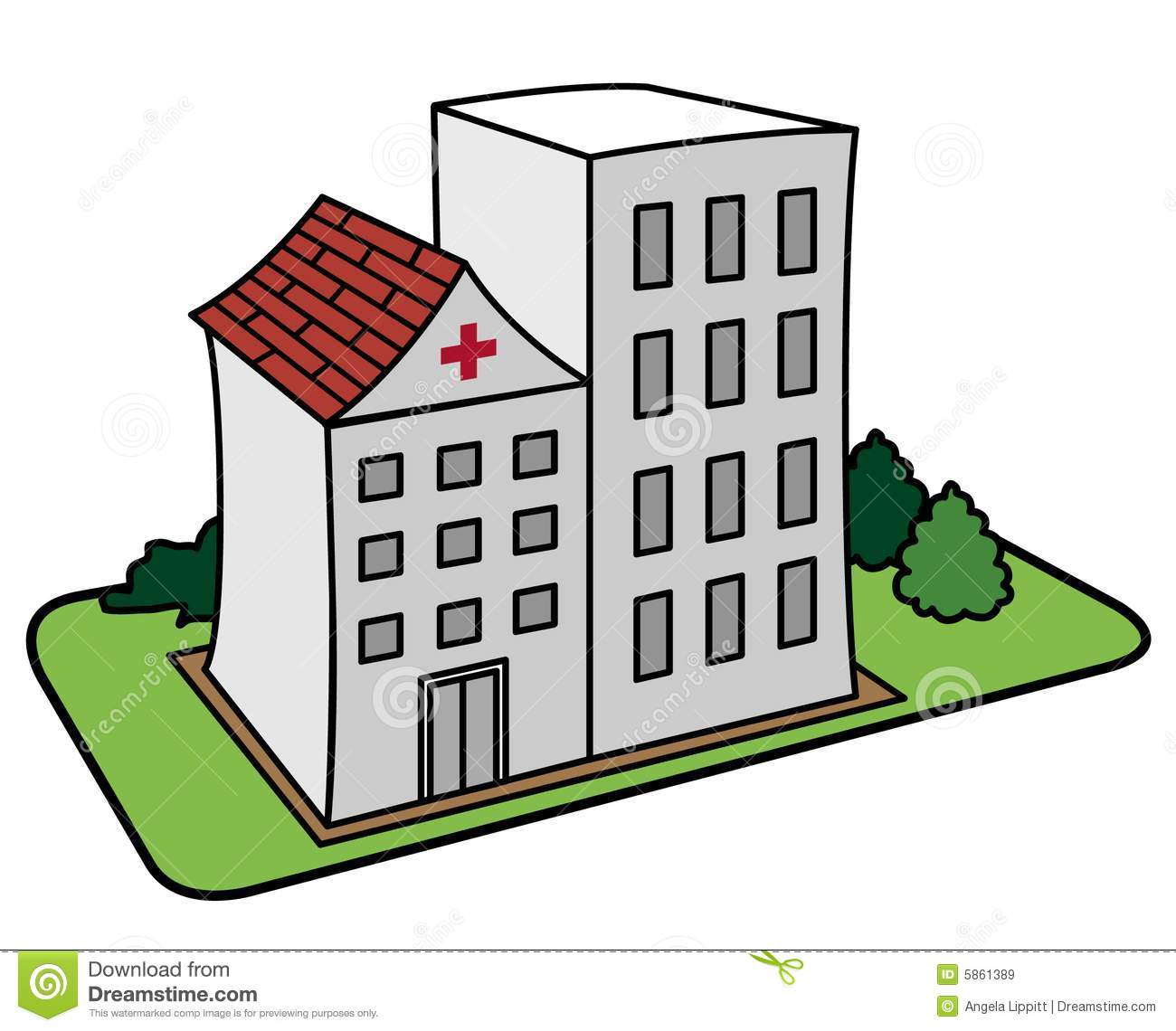 บันทึก 43 แฟ้ม
การจัดสรร
- QOF  20 บาท/ปชก
PNC
ผลงานQOF
ANC
วัคซีน,สมุดบันทึก
EPI
บริการ PP เชิงรุก/แก้ไขปัญหา
FP
- PPA 8 บาท/ปชก
Nutrition
ธาลัสซีเมีย
TSH
DM,HT
CA Cx
- PPD  5 บาท/ปชก
ผลงานบริการจัดสรรงบปีถัดไป
สนับสนุนบริการ PP กำกับ ประเมินผล
การคุมกำเนิดในวัยรุ่น
Depression
พัฒนาการเด็ก
- PP Basic Service
จัดสรร
คณะทำงาน PP เขต จัดทำแนวทางเพิ่มเติมขออนุมัติผ่าน อปสข.
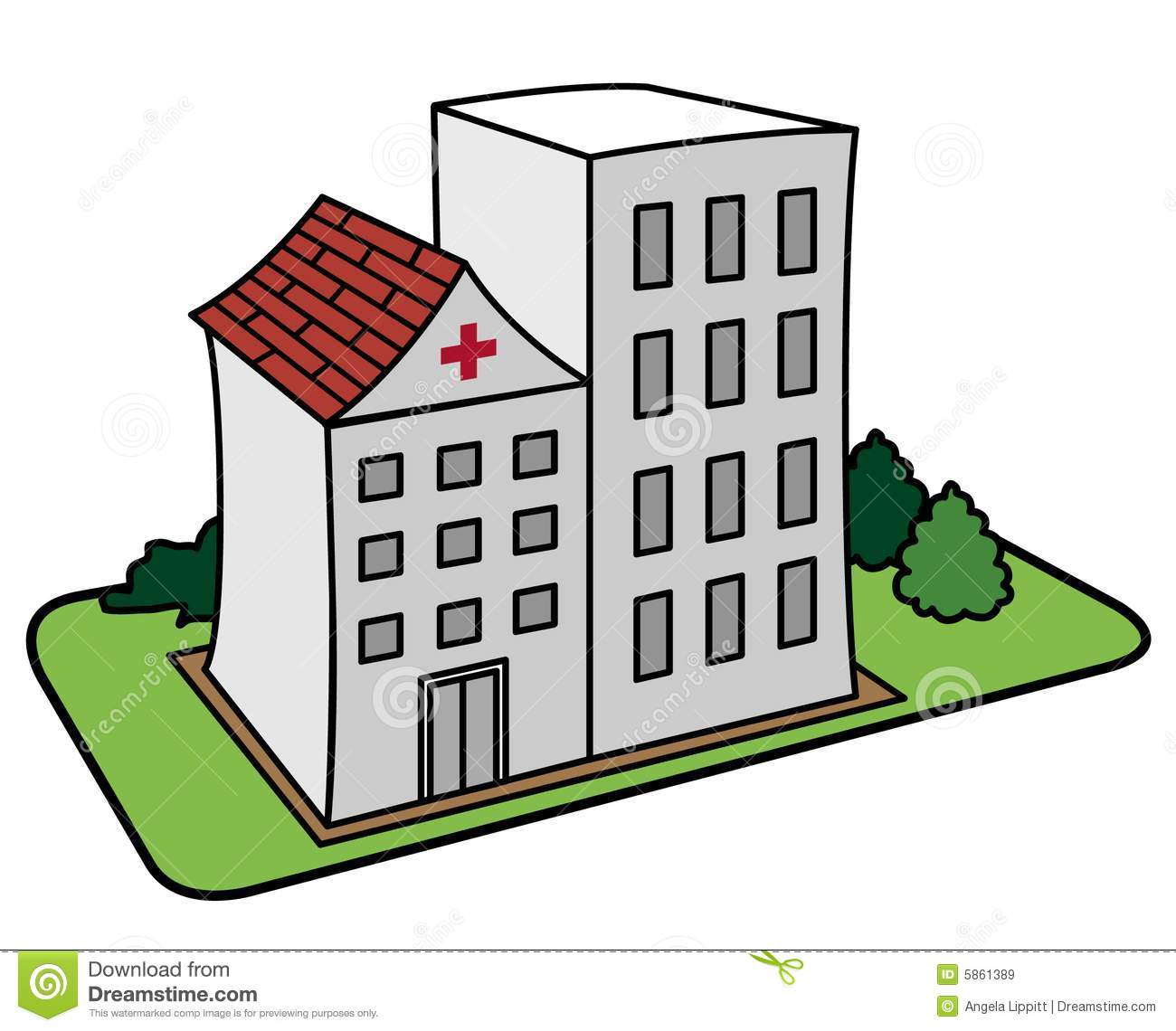 KPI งาน PP
ตามกลุ่มวัย
ผลงานQOF
หน่วยบริการจัดบริการตามชุดสิทธิประโยชน์ของประชาชนตามกลุ่มวัย
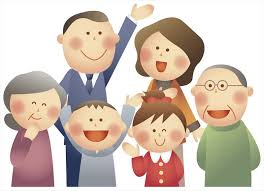 ประชาชนตามกลุ่มวัยได้รับบริการสร้างเสริมสุขภาพและป้องกันโรค
ผลลัพธ์
เพื่อลดปัจจัยเสี่ยงทางสุขภาพ อัตราป่วย/อัตราตายที่เป็นภาระโรคของประเทศและเพื่อส่งเสริมสุขภาพแม่และเด็ก
ประเภทและขอบเขตบริการสร้างเสริมสุขภาพและป้องกันโรค
สำหรับประชาชนคนไทย ในระบบหลักประกันสุขภาพแห่งชาติ พ.ศ. 2559
รวมบริการ  85 บริการ
ประเภทและขอบเขตบริการสร้างเสริมสุขภาพและป้องกันโรค
สำหรับประชาชนคนไทย ในระบบหลักประกันสุขภาพแห่งชาติ พ.ศ. 2559
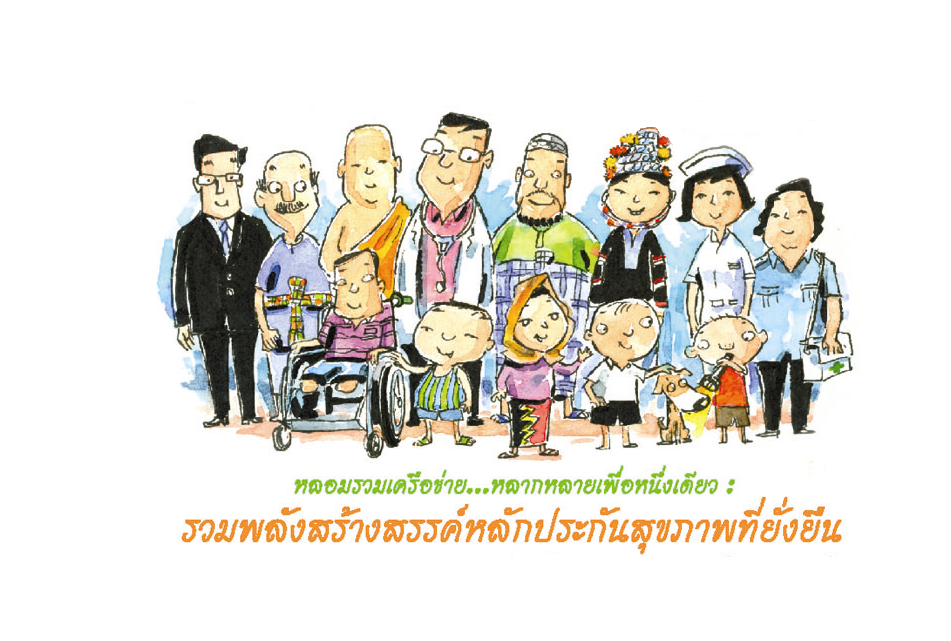 ผู้ประสานงาน  :  จรรยา   รัตนวิภา      098-2797671  
                  rjanya21@gmail.com   , rjanya21@gmail.com